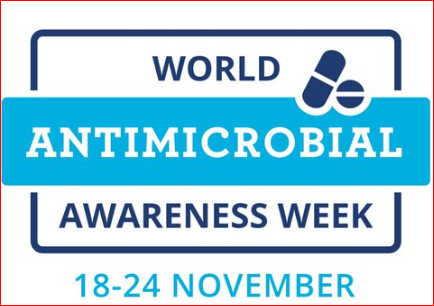 Dr. Gitali Bhagawati
MBBS, MD(MICROBIOLOGY), PGDHM, CIC
Consultant and Head-Microbiology & Infection Control, DNSH
Klebsiella pneumoniae(n=131)[May –July, 2022]
Enterococcus faecium (n=36) [May –July, 2022]
Other causes of Antibiotic Resistance..
No awareness about antibiotic resistance 
No proper infra-structure for culture & sensitivity
Over the counter sale of antibiotics without prescription
No surveillance of Antimicrobial resistance
Expired antibiotics directly go with municipal waste
Molecular tests for resistance markers not available in all set up
Delay in FDA approval for any drug
No stringent regulation from higher authority
What are those small things…
Thank you